Acceleration
Sign Conventions
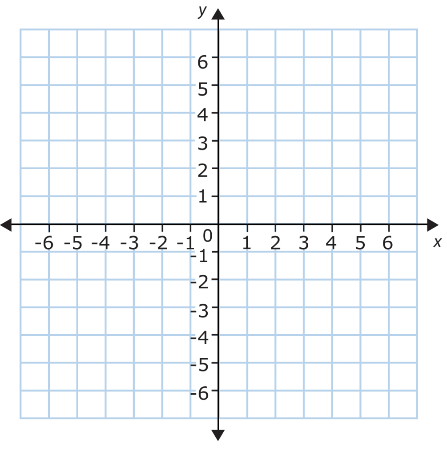 When working in one dimension (e.g. left-right, up-down, north-south), vectors are expressed as positive or negative numbers based on their direction.
This sign convention mirrors the axes you might draw on a graph:
Horizontally:
Right, east, and forwards are positive
Left, west, and backwards are negative
Vertically:
Up and north are positive
Down and south are negative
left (-)
right (+)
backwards (-)
forwards (+)
W (-)
E (+)
up (+)
N (+)
down (-)
S (-)
Change in Velocity
Example #1
Example #2
Acceleration
[Speaker Notes: The word ‘acceleration’ can also be used to describe change in speed, but in physics contexts you should assume it is referring to change in velocity unless told otherwise.]
Acceleration
Consider the skater in the diagram. Their velocity changes by 2 m s-1 down the ramp each second.
This means that their acceleration is 2 m s-2 down the ramp.
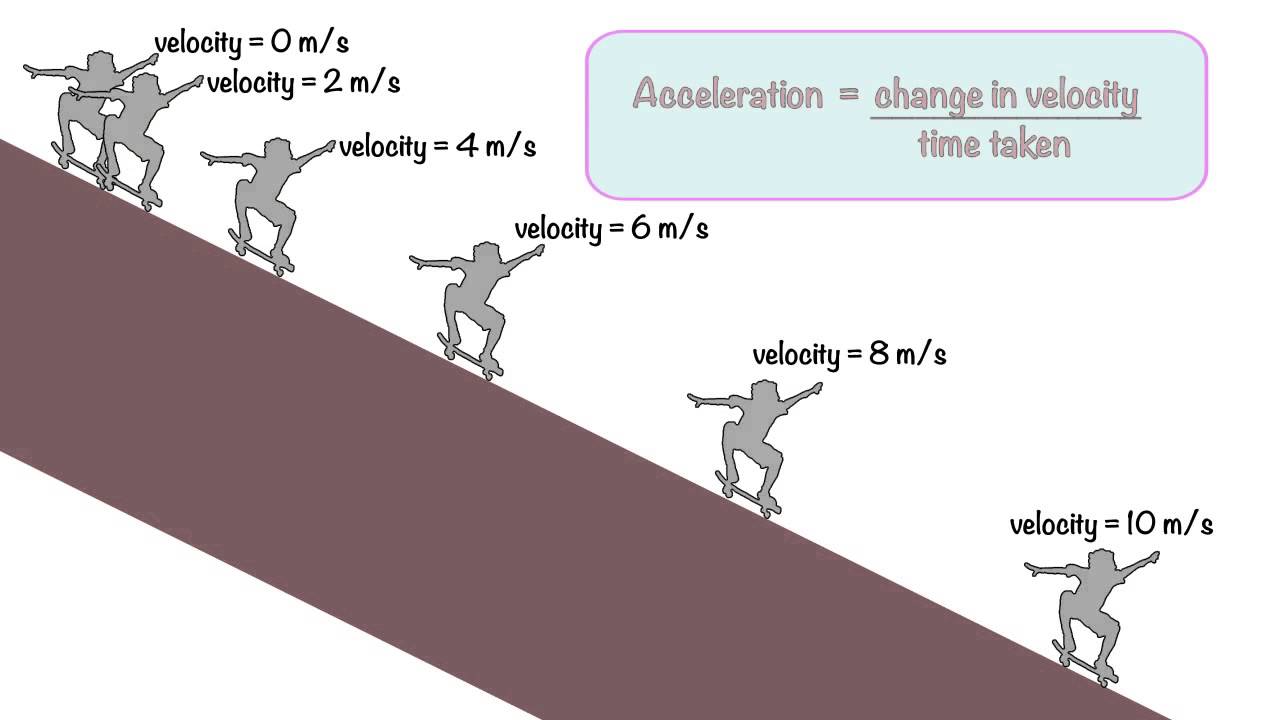 0 s
1 s
2 s
3 s
4 s
5 s
Acceleration
Consider the skater in the diagram.
According to our sign convention, the skater’s velocity changes by -1 m s-1 each second.
This means that their acceleration is -1 m s-2, i.e. 1 m s-2 to the left.
A negative acceleration like this can mean that the object is slowing down in the positive direction or that it is speeding up in the negative direction.
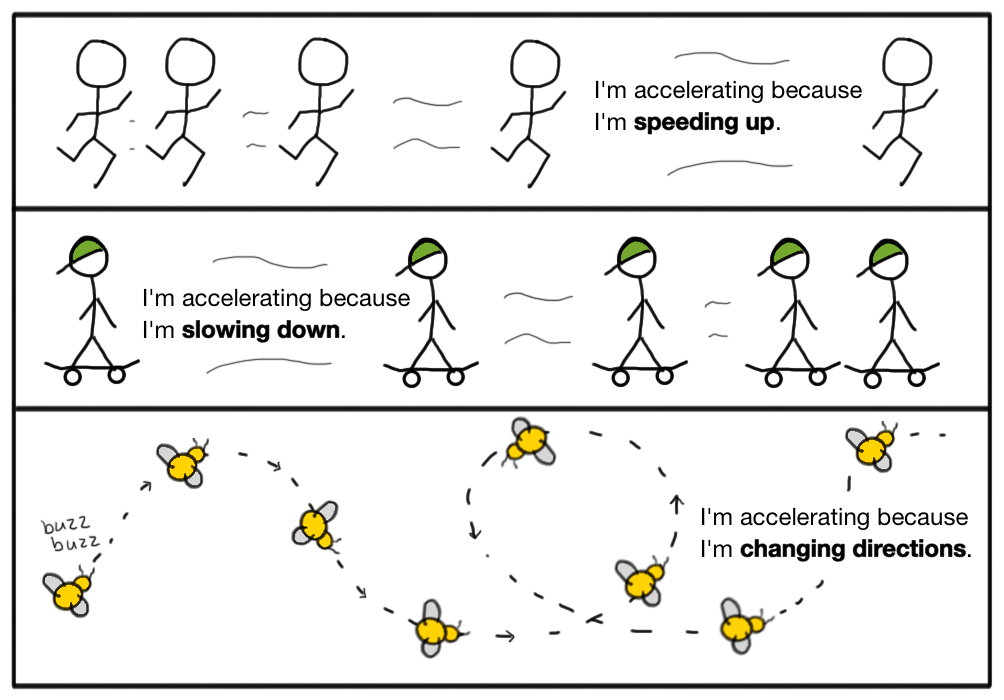 v = 1 m s-1
t = 3 s
v = 3 m s-1
t = 1 s
v = 2 m s-1
t = 2 s
v = 4 m s-1
t = 0 s
v = 0 m s-1
t = 4 s
left (-)
right (+)
Example #3
4.0 m s-1east
3.0 m s-1north
5.0 m s-1
θ
Example #3
4.0 m s-1east
3.0 m s-1north
53.1°
5.0 m s-1
Example #4
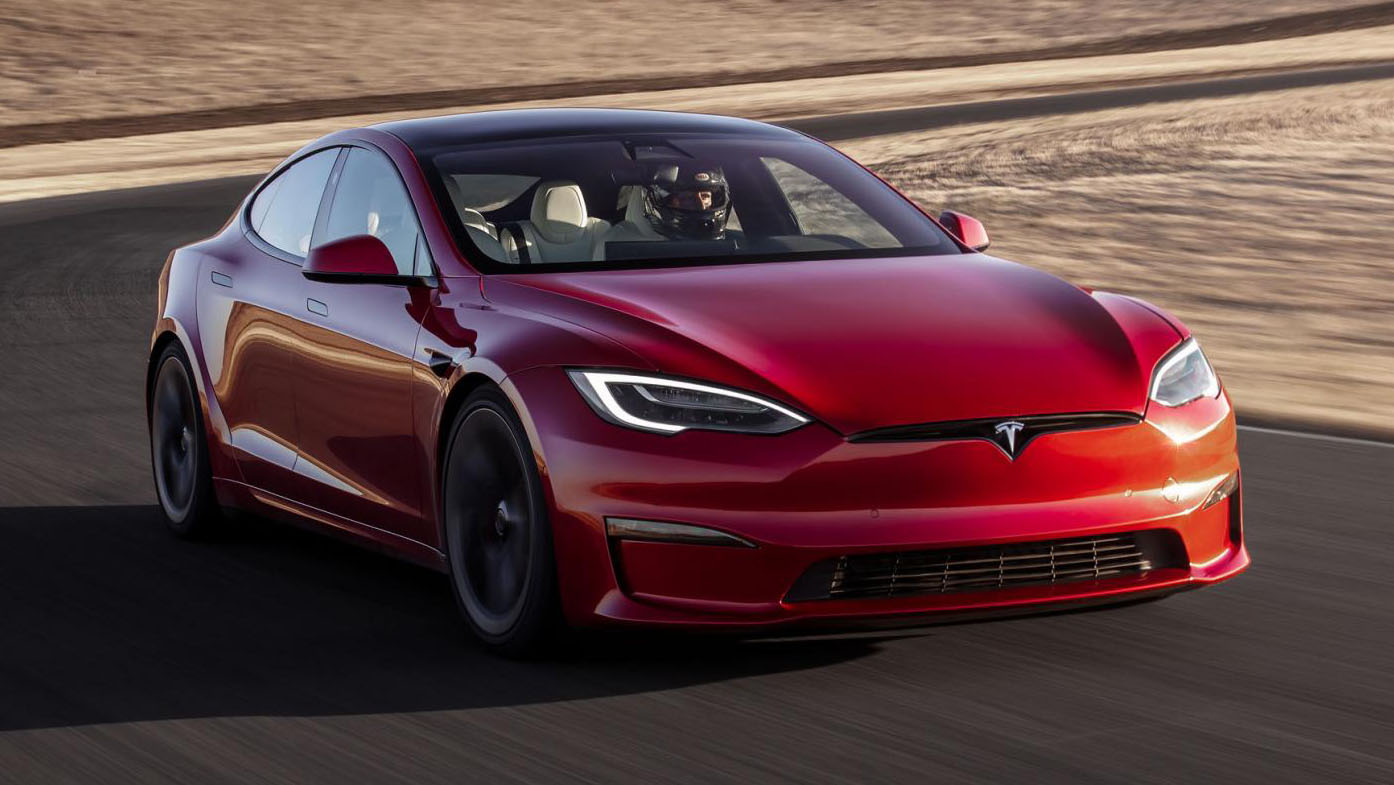 [Speaker Notes: Plaid is pronounced ‘plad’ for some reason. I blame Gaelic.]
Example #4
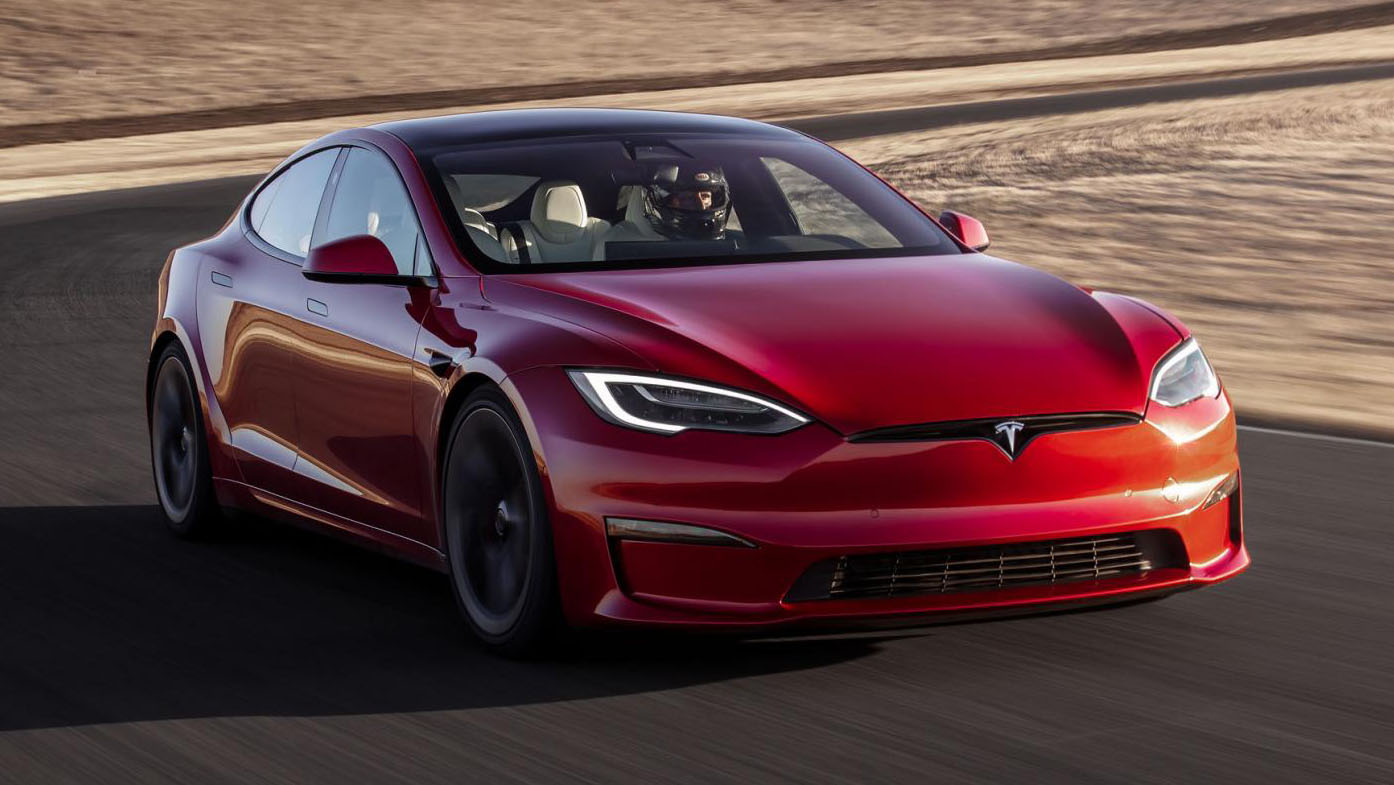